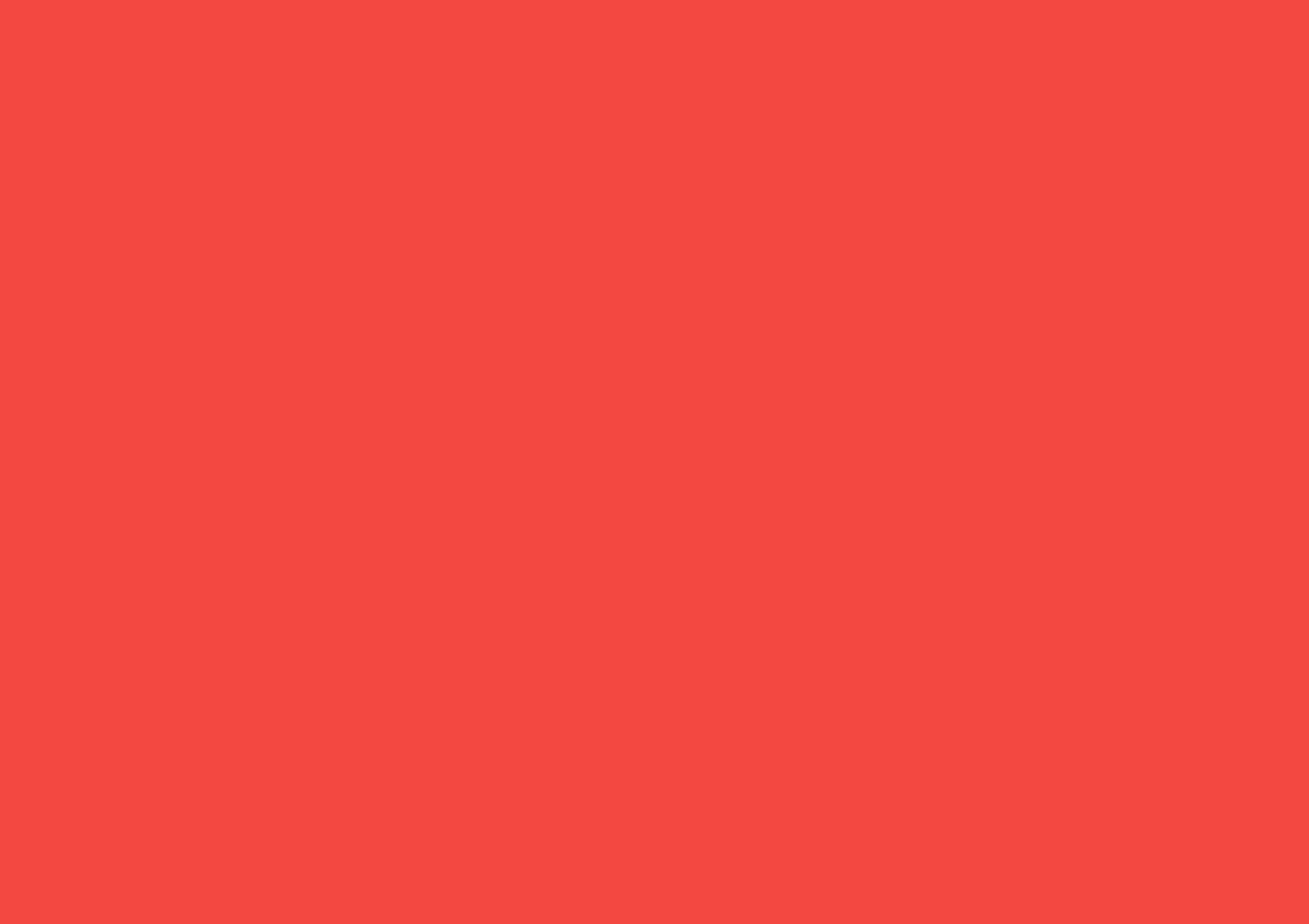 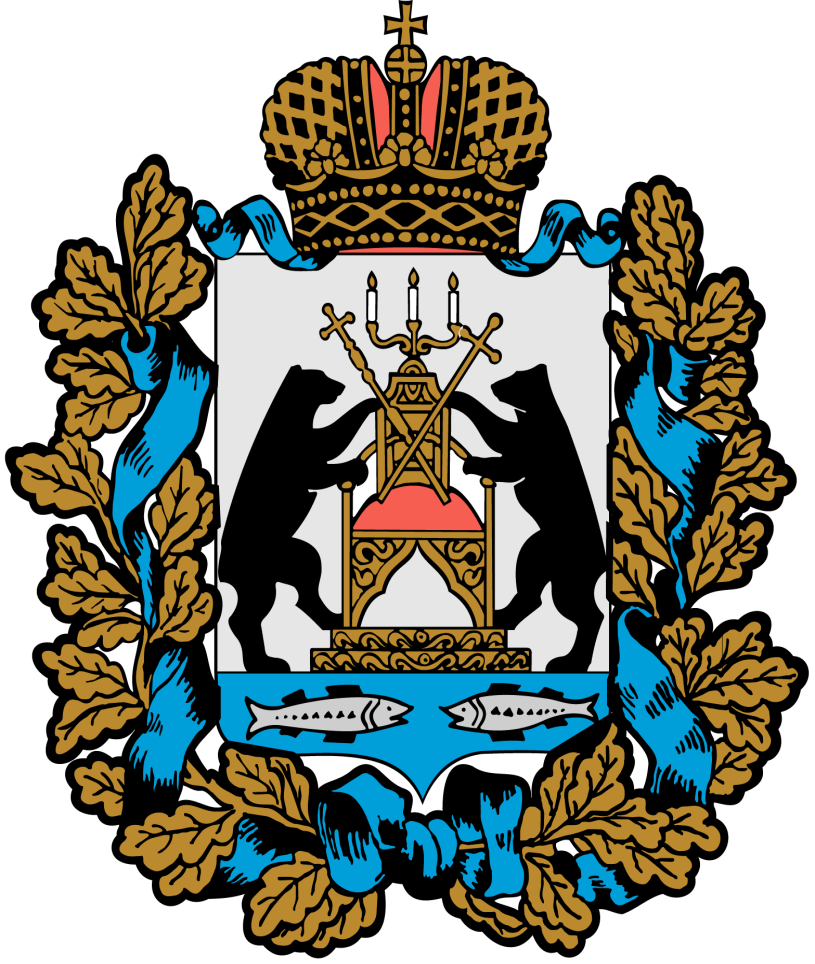 Процесс
«Привлечение инвестора в добычу торфа»
Руководитель процесса: 
Шарапова О.В., директор департамента недропользования, геоинформации и обеспечения деятельности  министерства
Миссия процесса: Привлечение инвестора в добычу торфа - увеличение поступлений в доходную часть областного бюджета (в т.ч. налога на добычу полезных ископаемых и других поступлений от сферы недропользования);
Цель процесса: Привлечение инвестора в добычу торфа (привлечение не менее одного инвестора в сферу добычи торфа);
Результат процесса: Привлечение инвестора в добычу торфа (предоставлена лицензия на пользование недрами по итогам проведения аукциона).
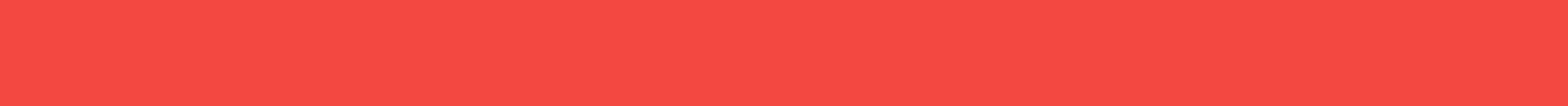 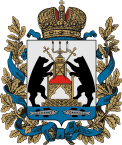 МИНИСТЕРСТВО ПРИРОДНЫХ РЕСУРСОВ, ЛЕСНОГО ХОЗЯЙСТВА И ЭКОЛОГИИ НОВГОРОДСКОЙ ОБЛАСТИ
/ 2
Процесс «Привлечение инвестора в добычу торфа»
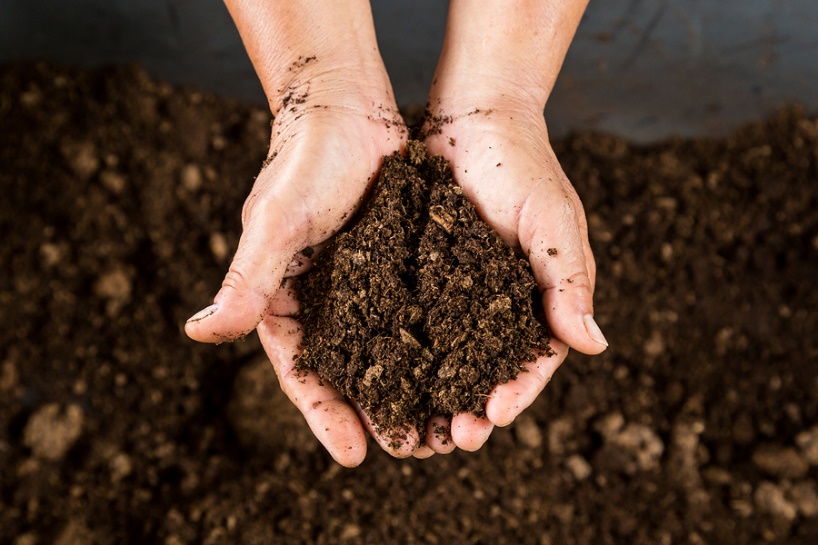 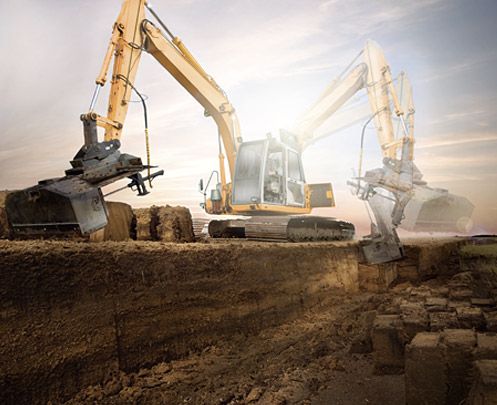 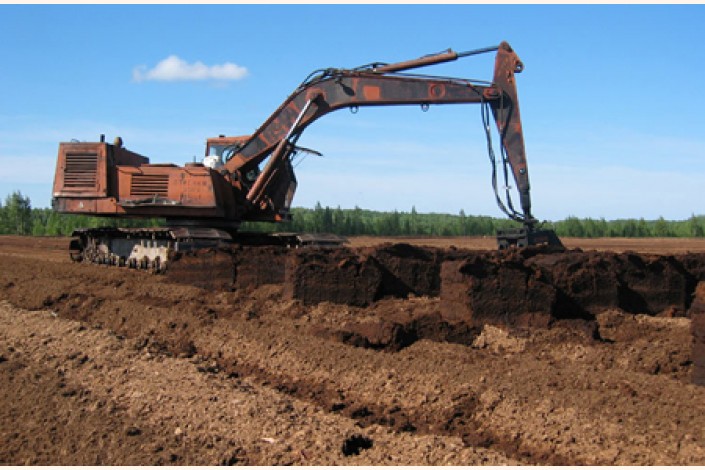 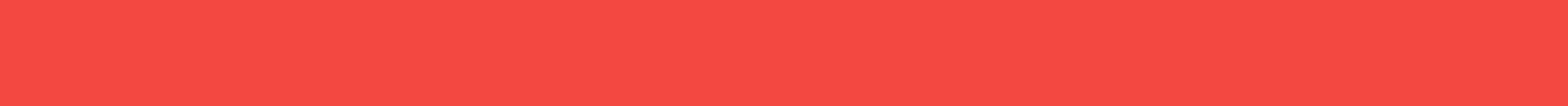 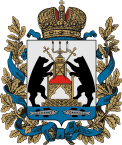 МИНИСТЕРСТВО ПРИРОДНЫХ РЕСУРСОВ, ЛЕСНОГО ХОЗЯЙСТВА И ЭКОЛОГИИ НОВГОРОДСКОЙ ОБЛАСТИ
/ 3
Аукционы
Подготовлена документация об аукционе на право пользования участком недр «Клепцы» месторождения «Тёсово-Нетыльское», расположенном в Новгородском муниципальном районе Новгородской области, с целью разведки и добычи торфа, утвержденная приказом министерства природных ресурсов, лесного хозяйства и экологии Новгородской области.
Площадь участка недр «Клепцы» месторождения «Тёсово-Нетыльское» – 149,1 га. Балансовые запасы участка недр «Клепцы» по категории А составляют 1483,4 тыс.т. при 40% условной влаге.
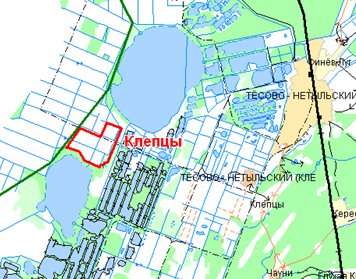 Подготовлена документация об аукционе на право пользования участком недр                             «Отхожий Лес-1» месторождения ««Отхожий Лес», расположенном в Чудовском муниципальном районе Новгородской области, с целью разведки и добычи торфа, утвержденная приказом министерства природных ресурсов, лесного хозяйства и экологии Новгородской области.
Площадь участка недр «Отхожий Лес-1» – 330,0 га. Балансовые запасы торфа составляют 2300 тыс.тонн при 40 % условной влаге. Средняя глубина торфяной залежи составляет  3,4 м.
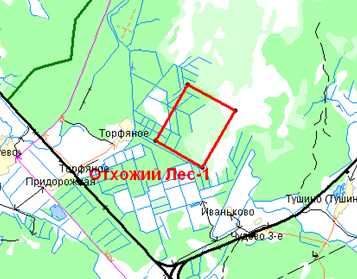 Подготовлена документация об аукционе на право пользования участком недр «Отхожий Лес-2» месторождения ««Отхожий Лес», расположенном в Чудовском муниципальном районе Новгородской области, с целью разведки и добычи торфа, утвержденная приказом министерства природных ресурсов, лесного хозяйства и экологии Новгородской области.
Площадь участка недр «Отхожий Лес-2» – 475,0 га. Балансовые запасы торфа составляют 3300 тыс.тонн при 40 % условной влаге. Средняя глубина торфяной залежи составляет 3,4 м.
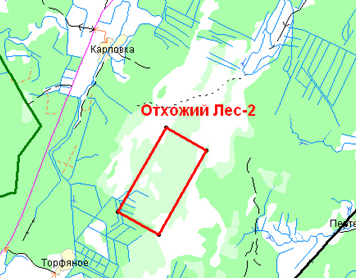 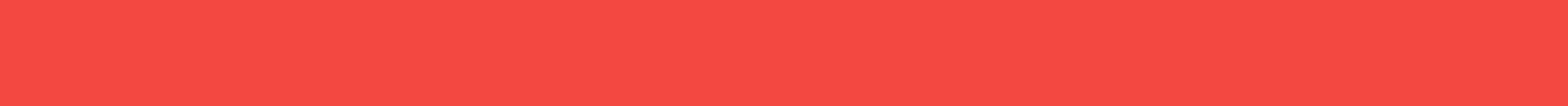 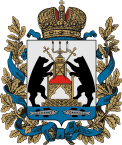 МИНИСТЕРСТВО ПРИРОДНЫХ РЕСУРСОВ, ЛЕСНОГО ХОЗЯЙСТВА И ЭКОЛОГИИ НОВГОРОДСКОЙ ОБЛАСТИ
/4
Инвестиционные площадки
Месторождение торфа Кневицкий мох
Месторождение торфа Отхожий лес
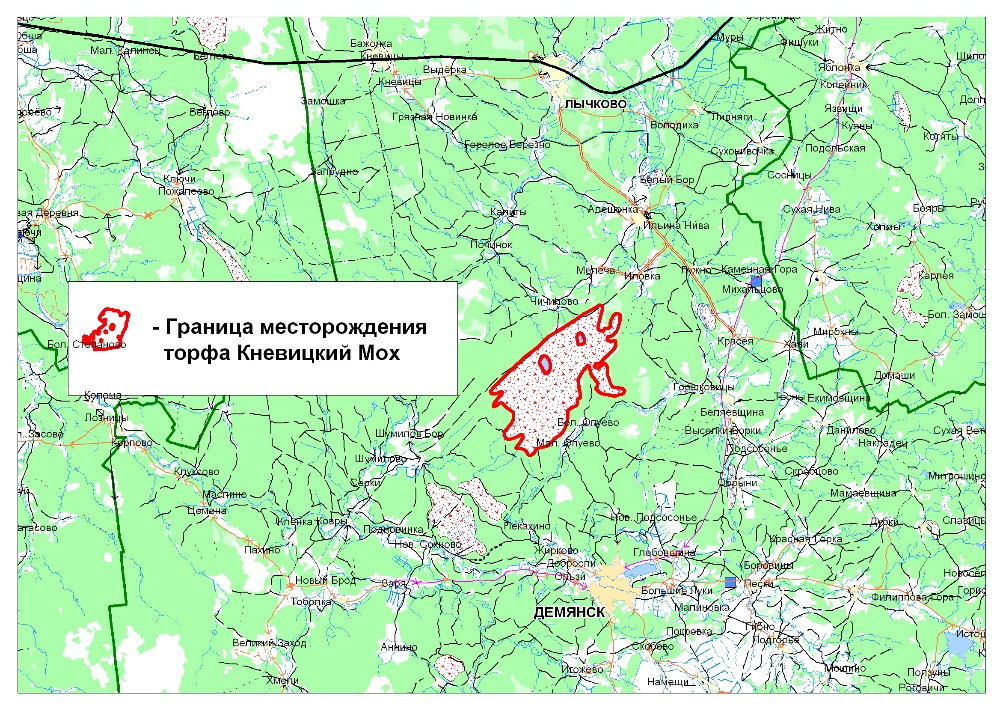 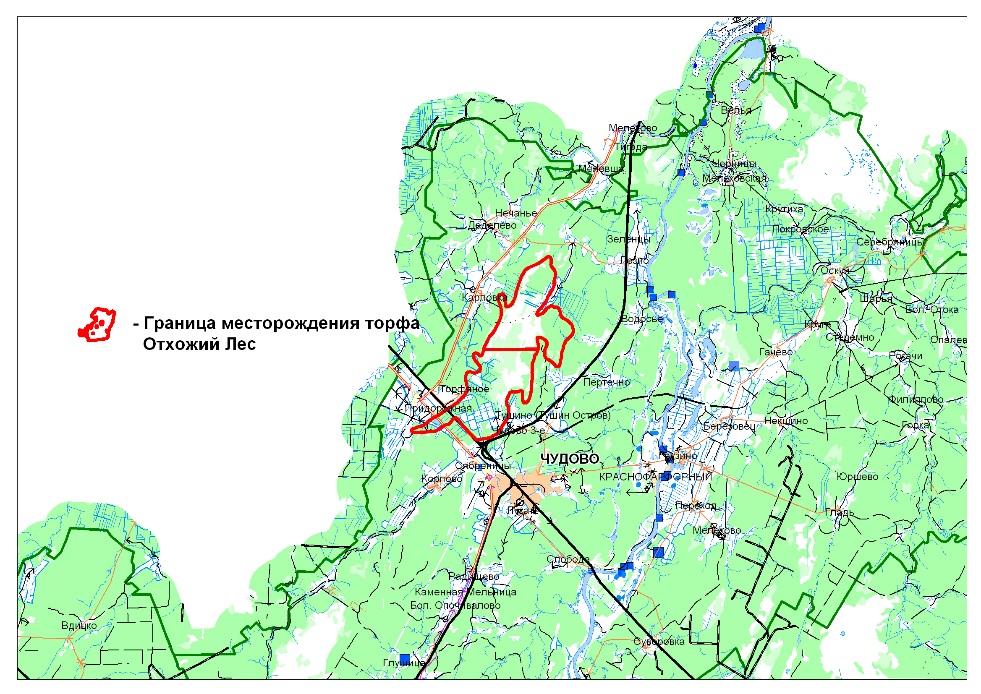 Месторождение торфа Гуляев Мох
Месторождение торфа Гладкий Мох
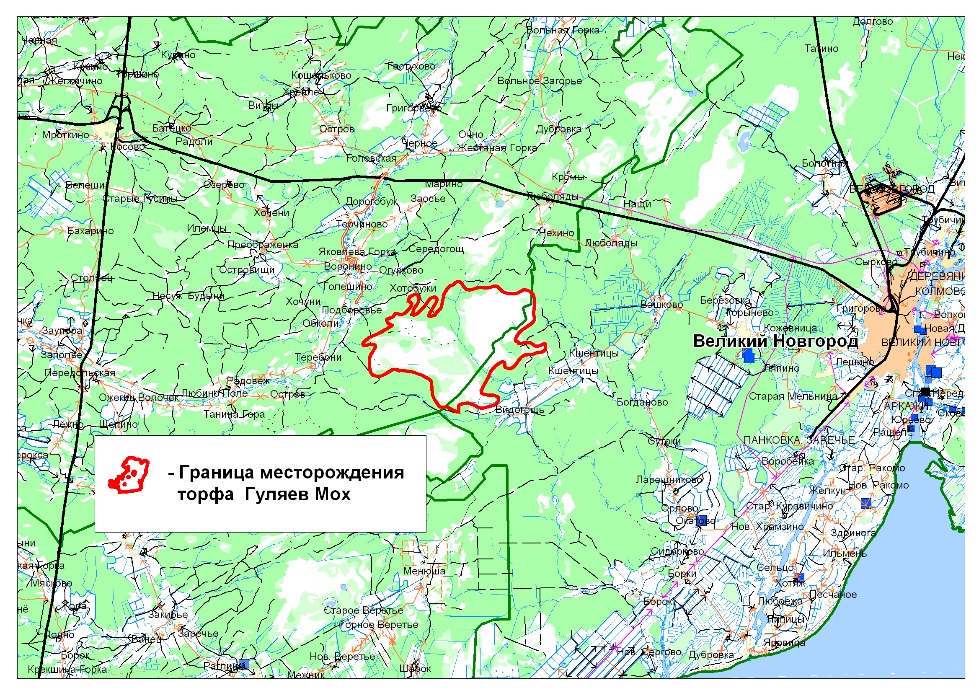 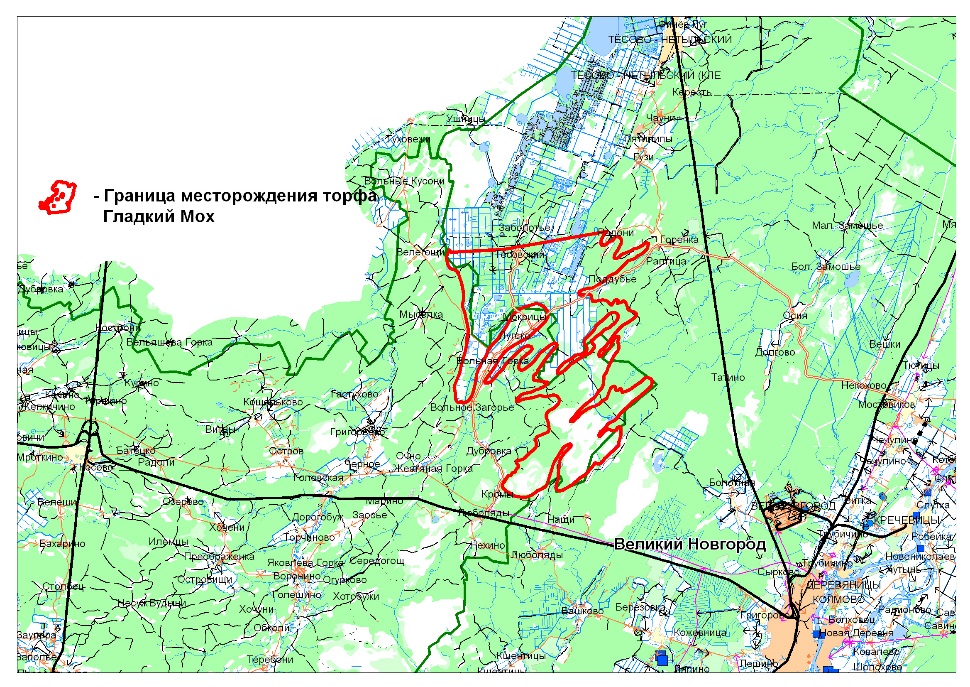 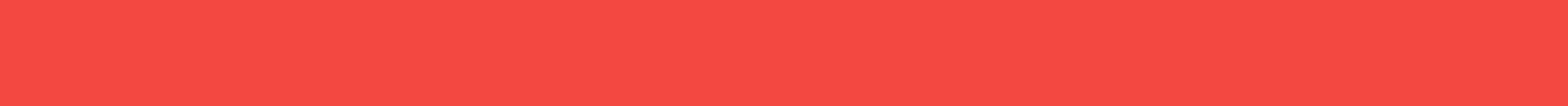 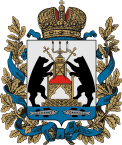 МИНИСТЕРСТВО ПРИРОДНЫХ РЕСУРСОВ, ЛЕСНОГО ХОЗЯЙСТВА И ЭКОЛОГИИ НОВГОРОДСКОЙ ОБЛАСТИ
/ 5
Инвестиционные площадки
Месторождение торфа Никольско-Лютинское
Месторождение торфа Боровское
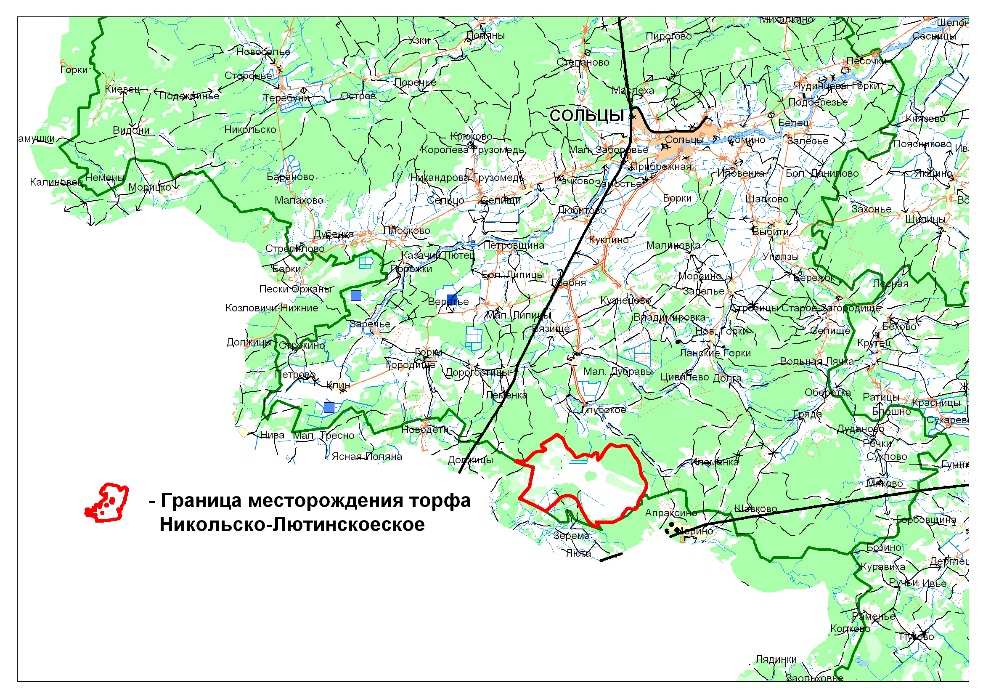 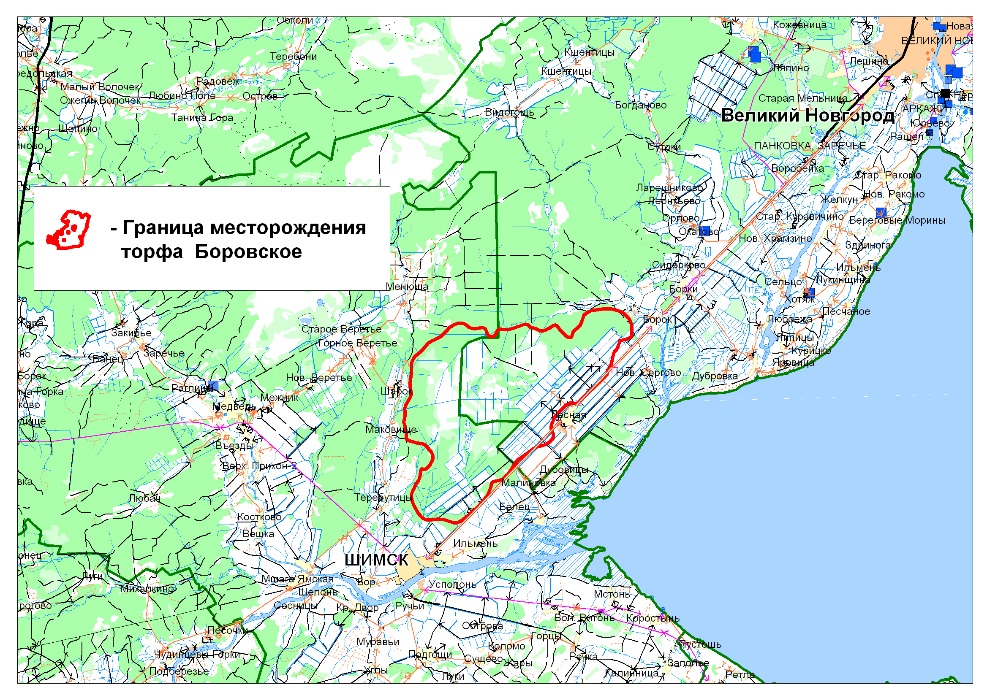 Месторождение торфа Тёсово - Нетыльское
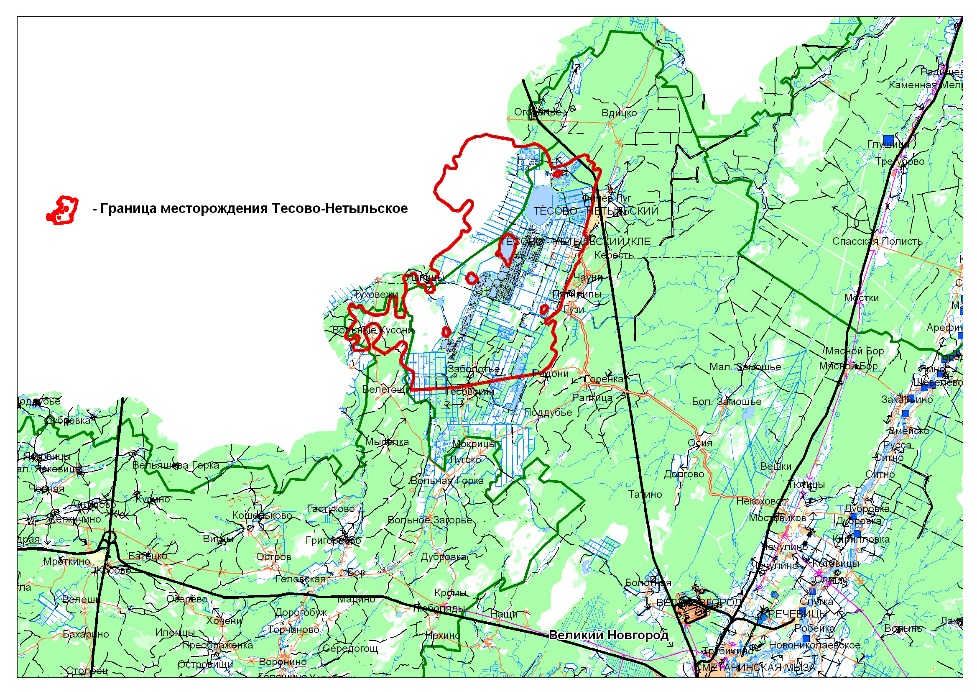 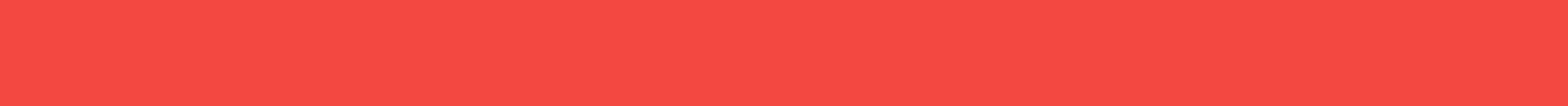 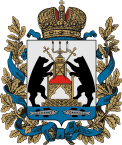 МИНИСТЕРСТВО ПРИРОДНЫХ РЕСУРСОВ, ЛЕСНОГО ХОЗЯЙСТВА И ЭКОЛОГИИ НОВГОРОДСКОЙ ОБЛАСТИ
/ 6
Результат процесса
Министерством природных ресурсов, лесного хозяйства и экологии Новгородской области привлечен инвестор в сферу добычи торфа. 19 декабря выдана лицензия ООО «Экотеплострой» на право пользования недрами с целью разведки и добычи на участок недр «Клепцы» с балансовыми запасами 1483,4 тыс.тонн торфа месторождения «Тесово-Нетыльское», находящиеся в Новгородском муниципальном районе.
Участок недр «Клепцы» месторождения торфа Тёсово – Нетыльское
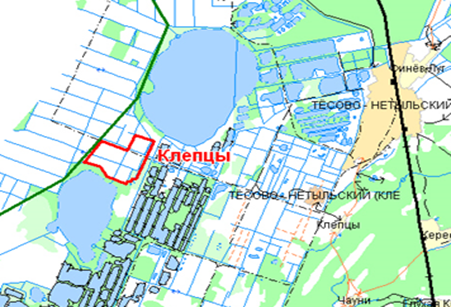 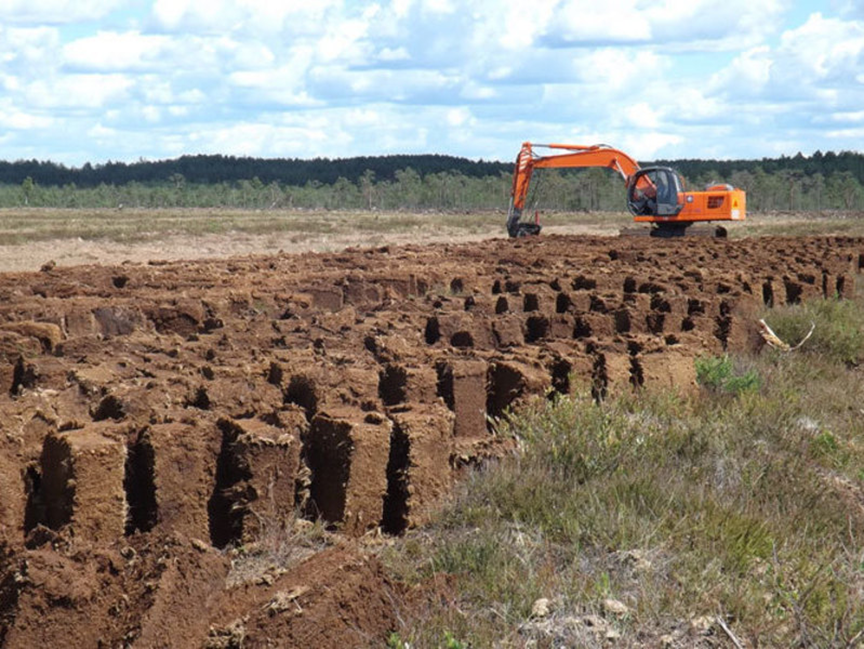 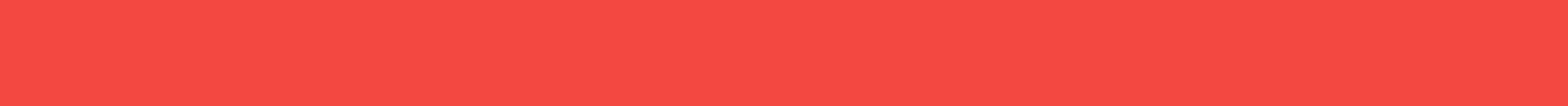 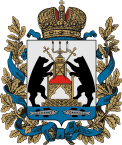 МИНИСТЕРСТВО ПРИРОДНЫХ РЕСУРСОВ, ЛЕСНОГО ХОЗЯЙСТВА И ЭКОЛОГИИ НОВГОРОДСКОЙ ОБЛАСТИ
/ 6